Тема урока:Теорема Пифагора
Автор  
Сокольникова Г.А.
учитель математики
МКОУ Невельская ООШ
Используемые  ресурсы:
 http://ru.wikipedia.org/wiki/Теорема
Пифагора 
http://www.etudes.ru/ru/etudes/pifagor/
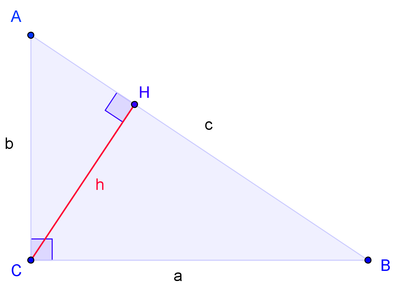 Цель: Изучить Теорему Пифагора
Задачи:
 Изучить доказательство теоремы Пифагора, решать задачи на применение данной теоремы.
Воспитывать  научное мировоззрение.
Формировать  умения применять полученные знания в  новых условиях.
План деятельности учащихся с образовательным интернет ресурсом:
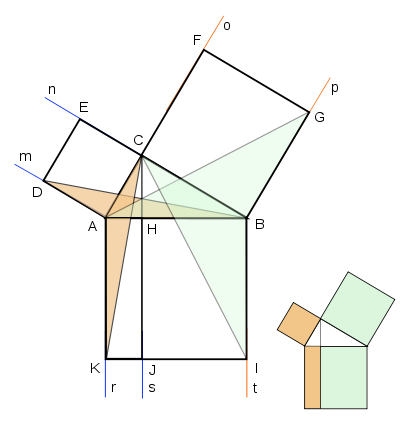 Выйдите  на образовательный ресурс http://ru.wikipedia.org/wiki/Теорема_Пифагора
Прочитайте историческую справку , формулировки и доказательства теоремы Пифагора.
 Сделайте электронный документ, который должен содержать формулировку теоремы  и один из способов её доказательства, а также вставьте необходимый чертёж.
Отметьте интересные факты.
Распечатайте свой документ и вставьте его в тетрадь.
План работы с учебником:
Откройте учебник на страницах 129-130
Сравните   свой документ  с данными в учебнике.
Если у вас появились дополнения, то расскажите о них.
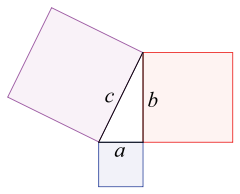 Используя предложенный алгоритм решите задачи №483, №484, №486 на применение теоремы Пифагора
Внимательно прочти задачу, разберись с условием.
По условию задачи сделай чертёж.
Выдели на чертеже прямоугольный треугольник.
Найди катеты и гипотенузу.
Запиши теорему Пифагора и соотнеси данные в задаче с ней.
Выполни подстановку данных.
Соотнеси полученный ответ с вопросом задачи и смыслом условия.
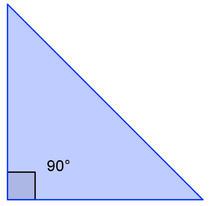 Домашнее задание: 
   выйдите  на образовательный ресурс http://www.etudes.ru/ru/etudes/pifagor/ докажите теорему Пифагора  четырьмя способами, используя головоломку. Работа с головоломкой осуществляется правой кнопкой мыши.
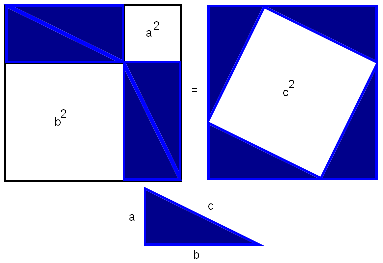